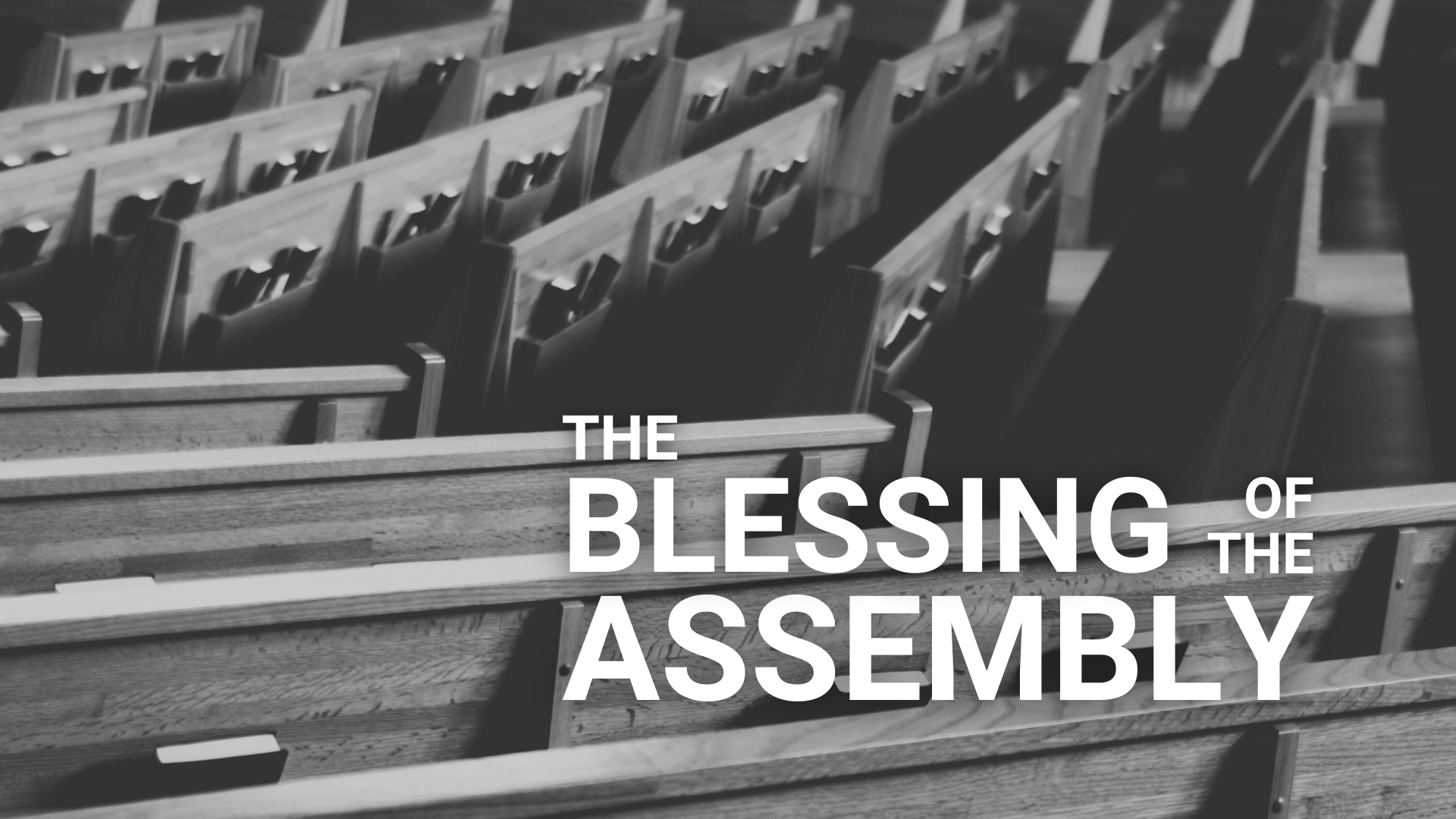 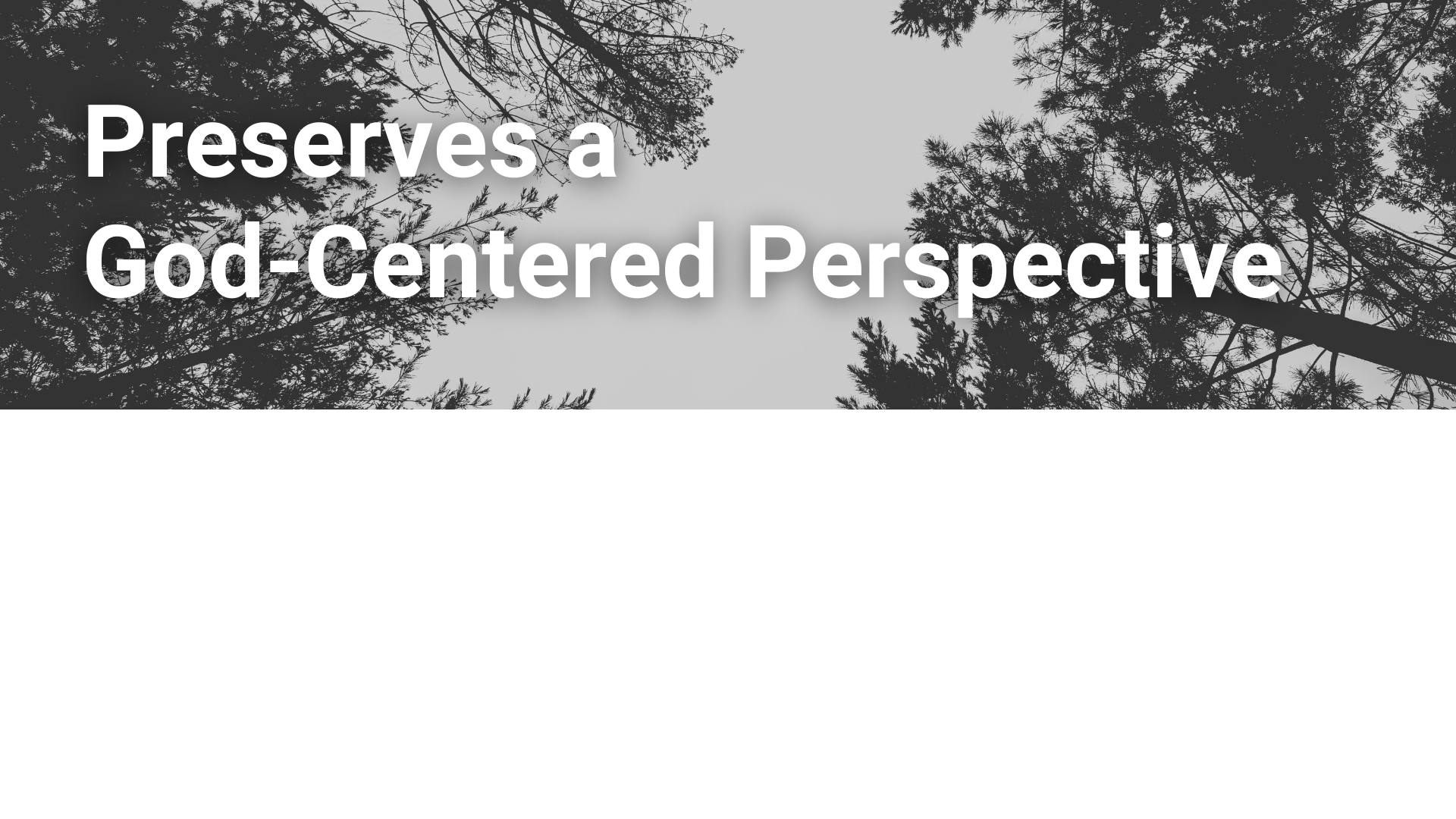 The Universe is Theocentric
The throne scene – Revelation 4-5
Every Creature (5:13-14)
Innumerable Angels (5:11-12)
Twenty-Four Elders (4:4, 9-11)
Four Living Creatures (4:6-8)
God
(4:2-3, 5)
Lamb
(5:6-7)
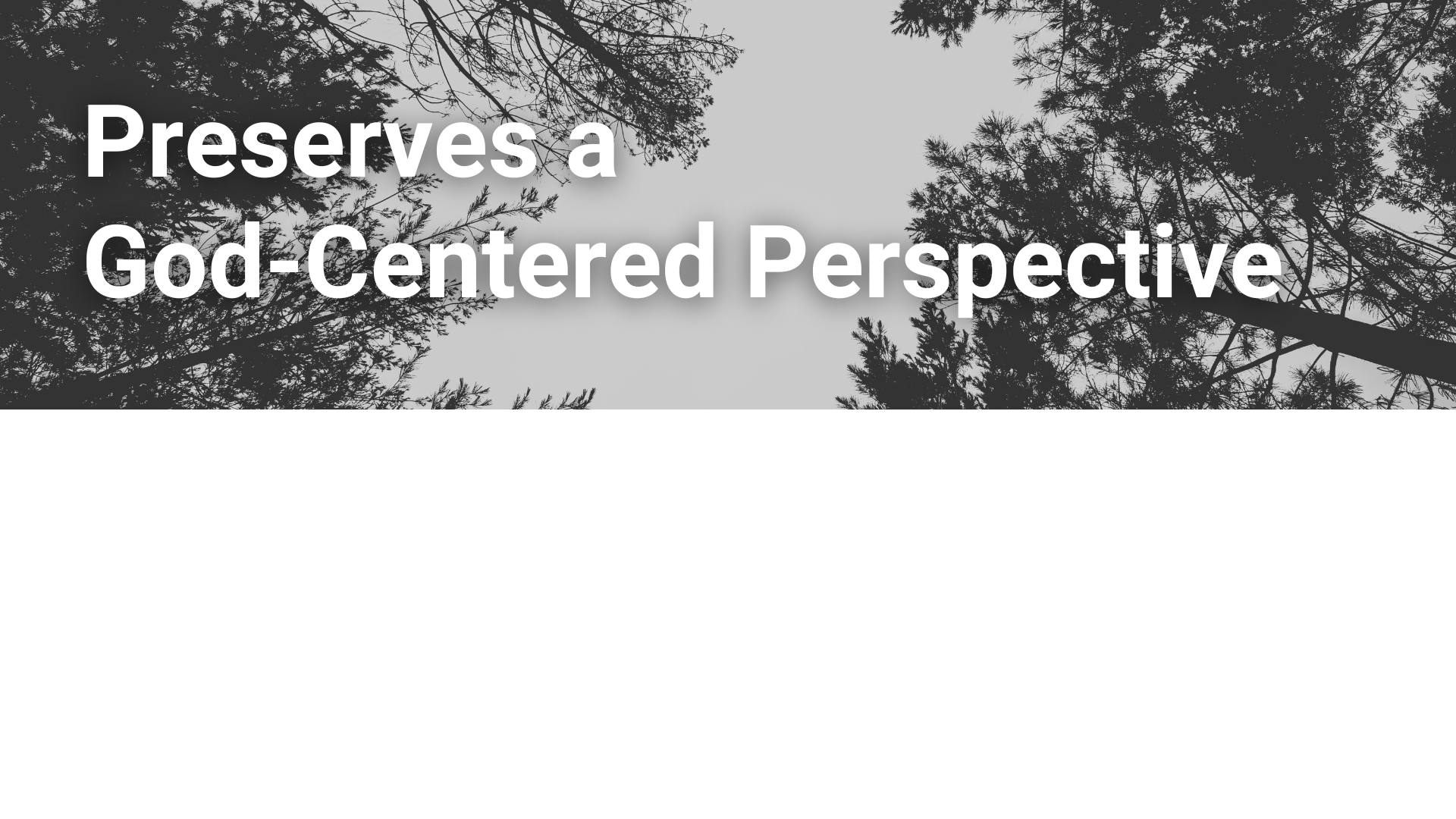 The Universe is Theocentric: The Worship Assembly Exemplifies This, and Keeps Us Properly Oriented
Consider the Lord’s Supper – Acts 20:7; 1 Cor. 10:16-17; 11:26
Consider the Singing – Colossians 3:16
Same for preaching, praying, and giving.
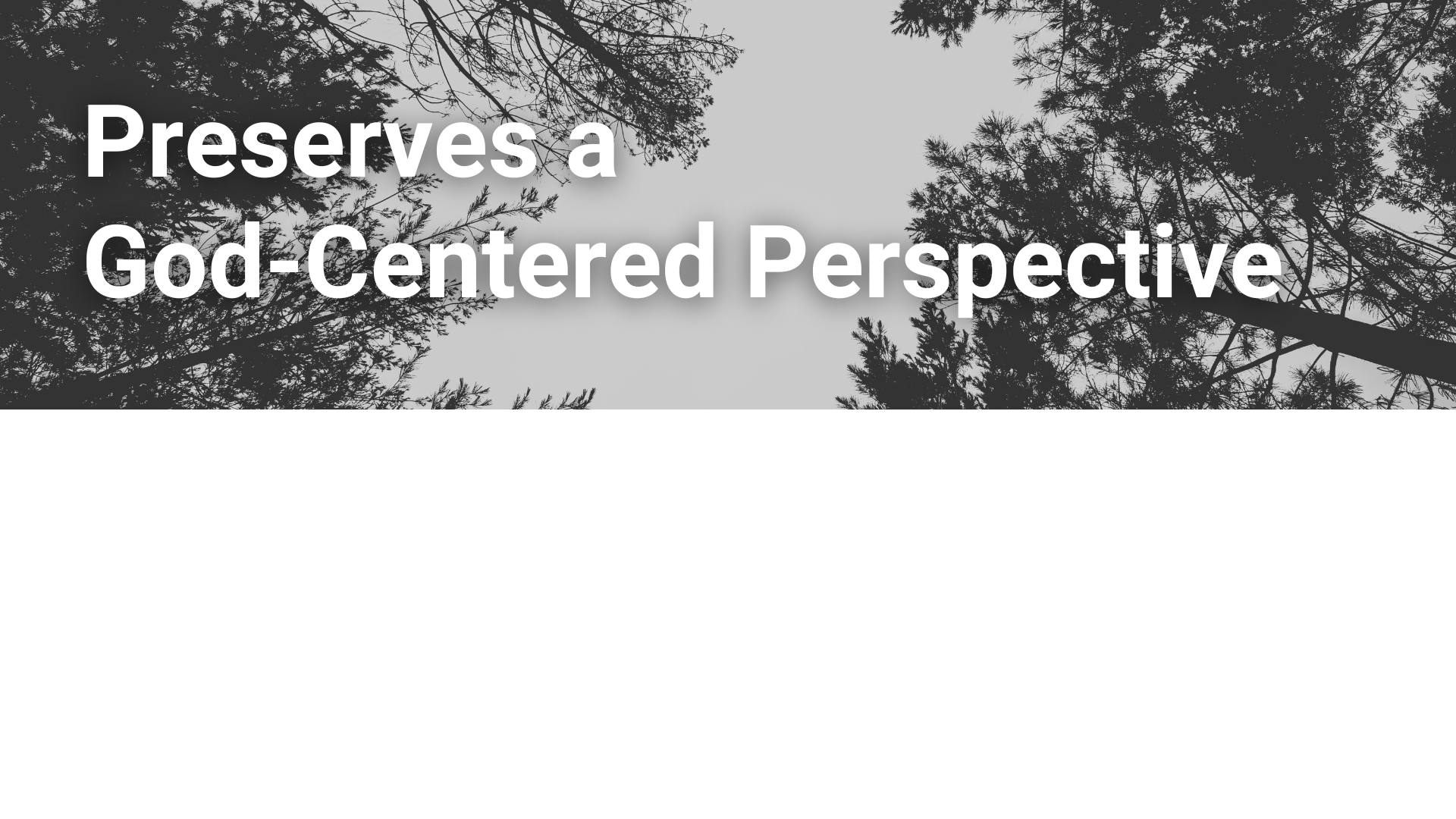 The Universe is Theocentric: The Worship Assembly Exemplifies This, and Keeps Us Properly Oriented
The assembly properly shapes our perspective in a world which seeks to warp it – Psalm 73
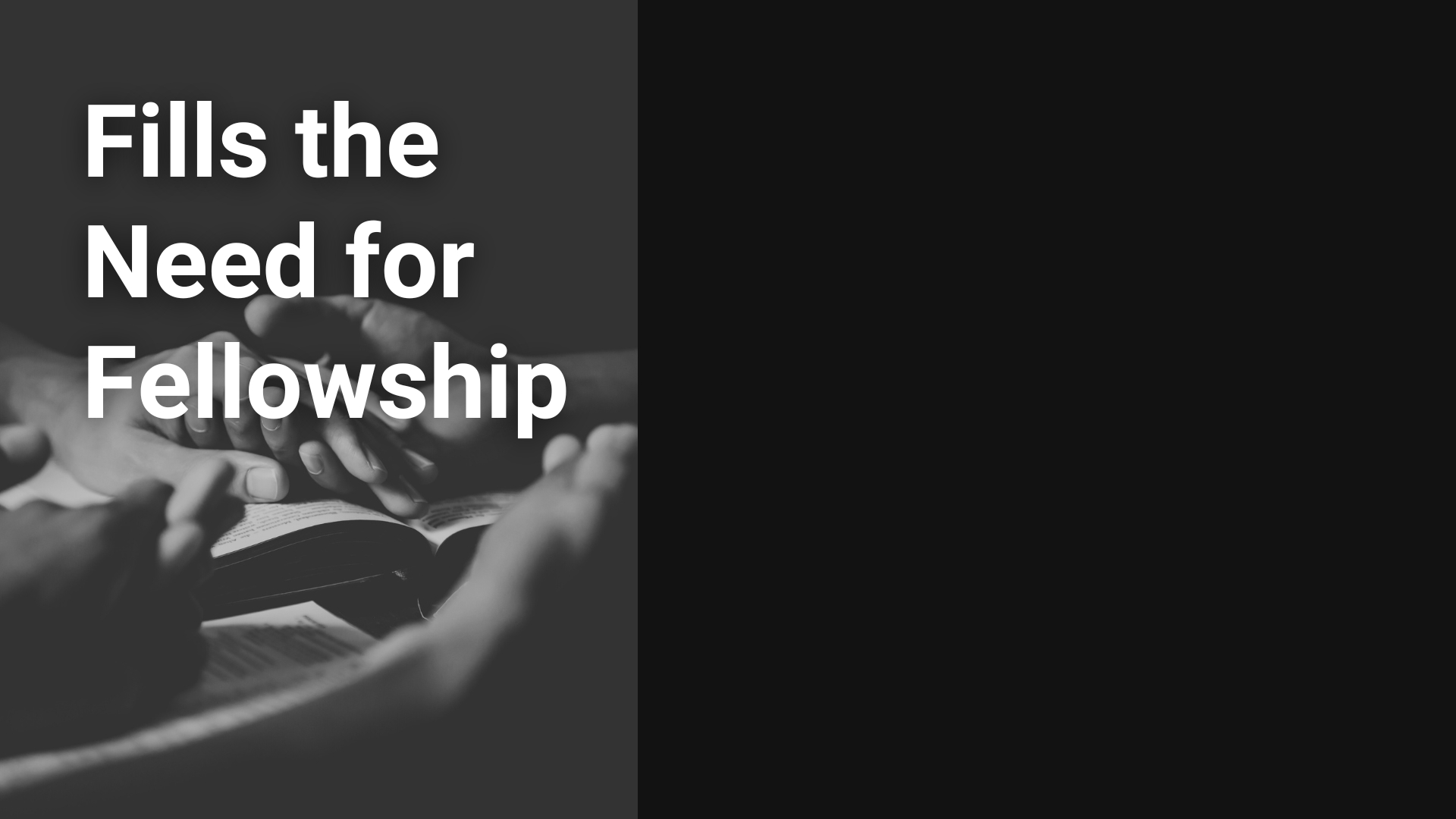 Man is Created in God’s Image
God made man in His image – Genesis 1:26
Spiritual – Ecc. 12:7; John 4:24
Plural – Genesis 1:27; 2:18
The very nature of God is inseparable from the concepts of relationship and fellowship – Acts 17:29; 2 Cor. 13:14; John 16:12-15
Believers called to the same “oneness” – John 17:20-21
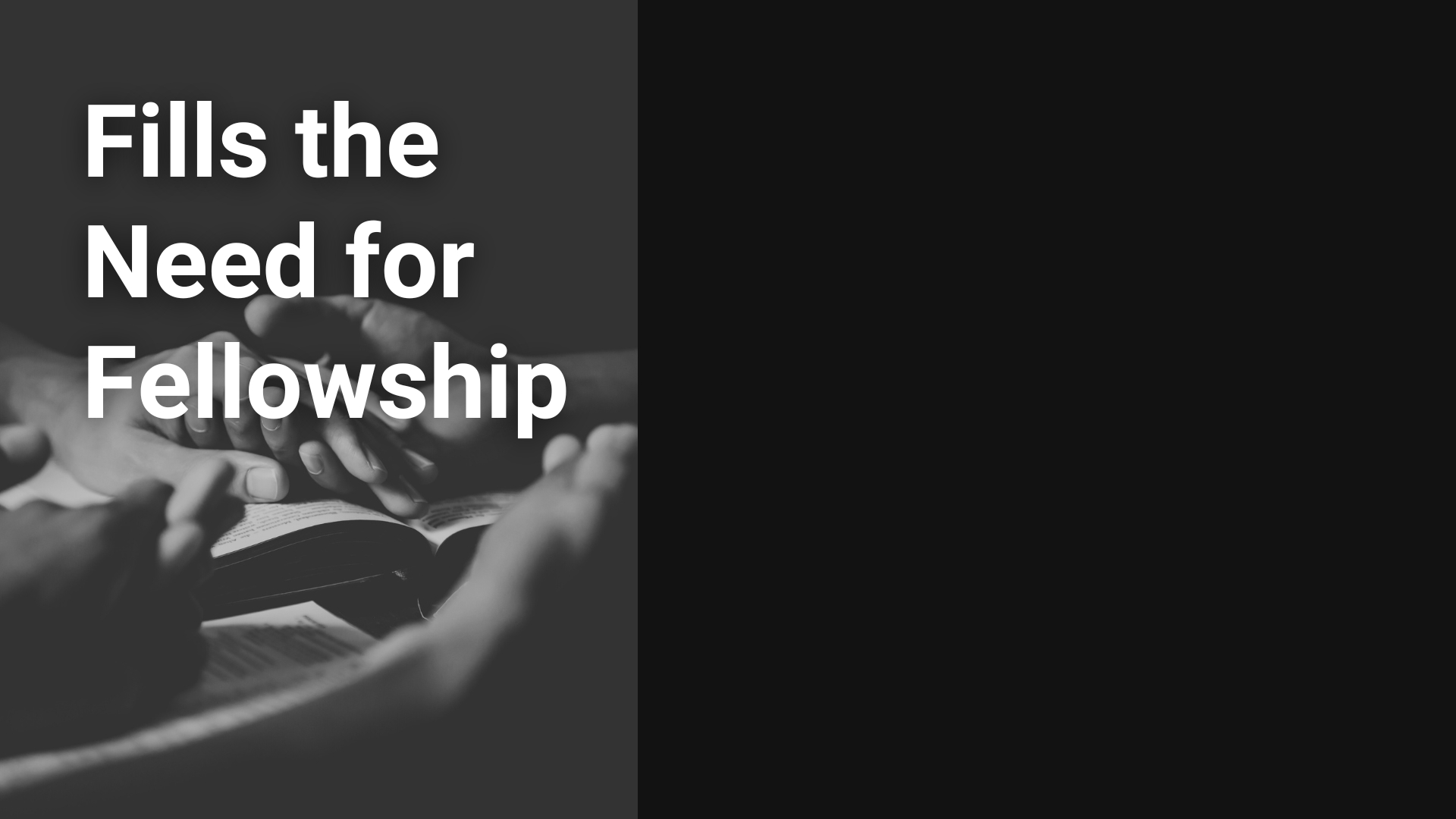 The Worship Assembly is the Central Place for Fellowship
The church immediately engaged in fellowship – Acts 2:42
Regular assemblies – Acts 2:46
United (Acts 4:32); together (9:28); strengthened (11:25-26); prayerful (12:5)
Joint participation – Colossians 2:2, 19; Romans 12:4-5
Coming together – 1 Cor. 11:17-19, 33
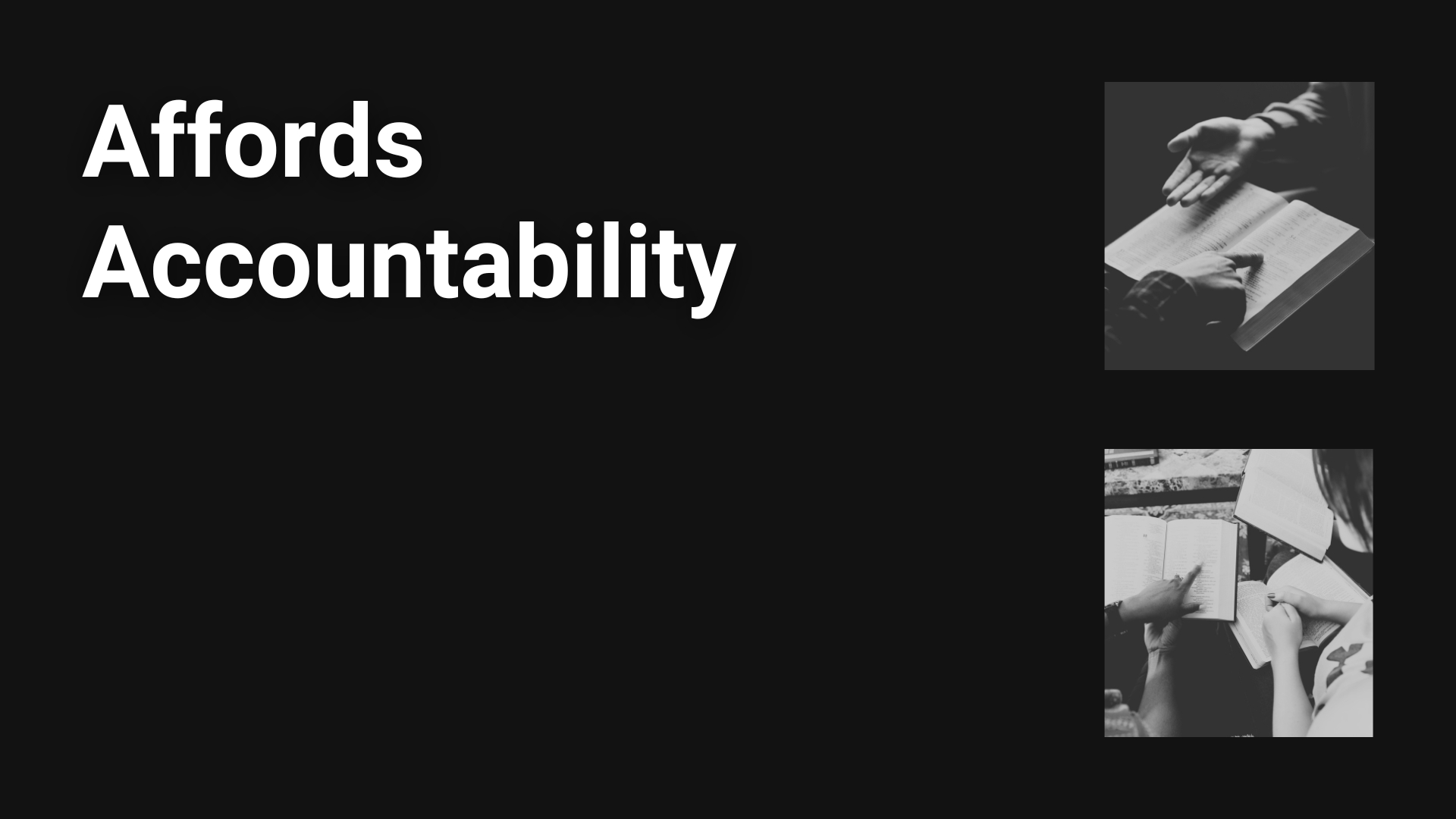 We Need Accountability
When accountability is lacking – Judges 2:10-12; 21:25
Some avoid accountability, but God provides it through His spoken word – Jeremiah 5:30-31; 6:14-17
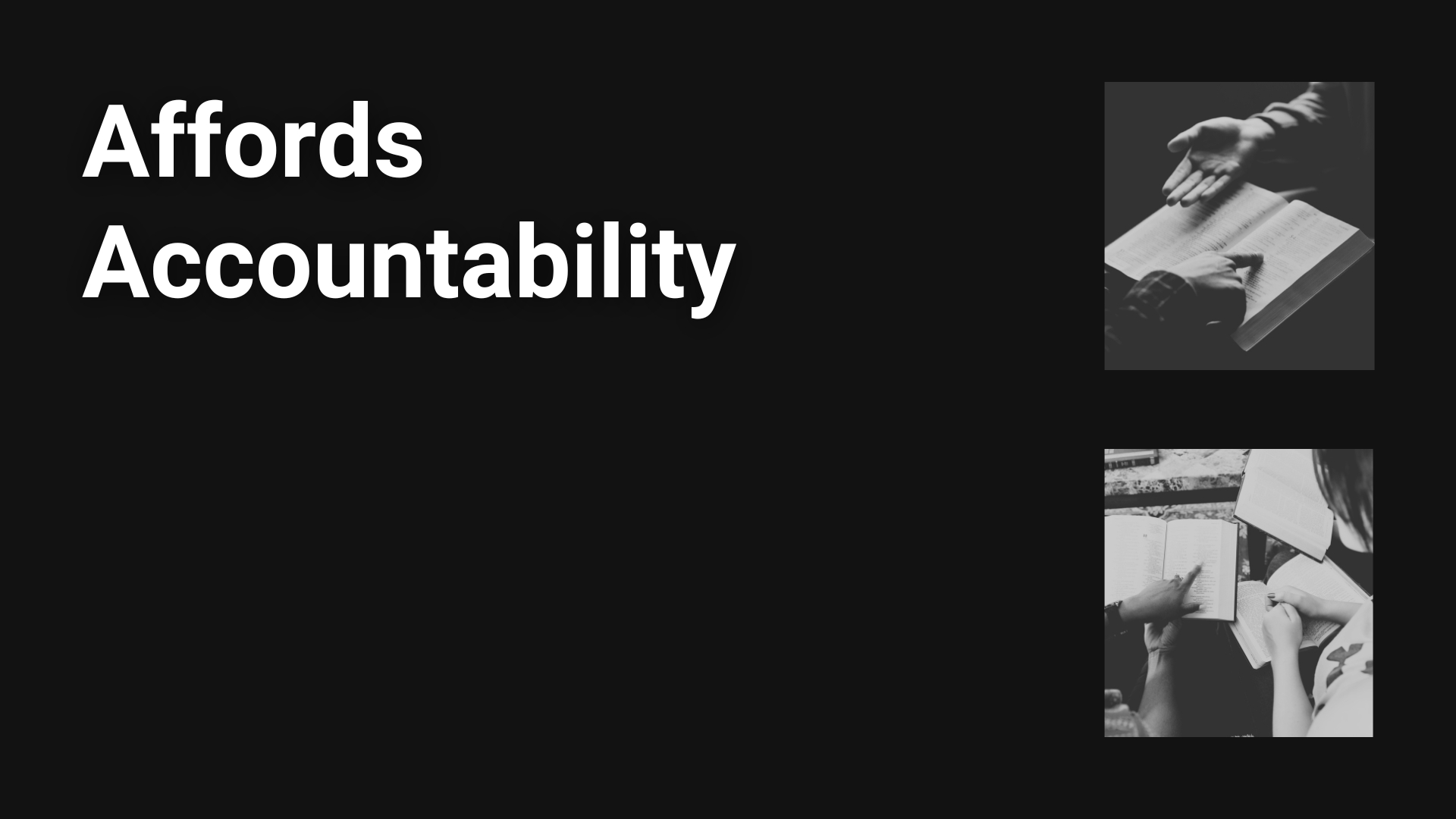 Accountability in the Worship Assembly
Acceptable worship requires holiness – Psalm 96:7-9
Warning and exhortation – Hebrews 3:12-14; 10:24-25
Exhortation, warning, comfort, support – 1 Thessalonians 5:14-15
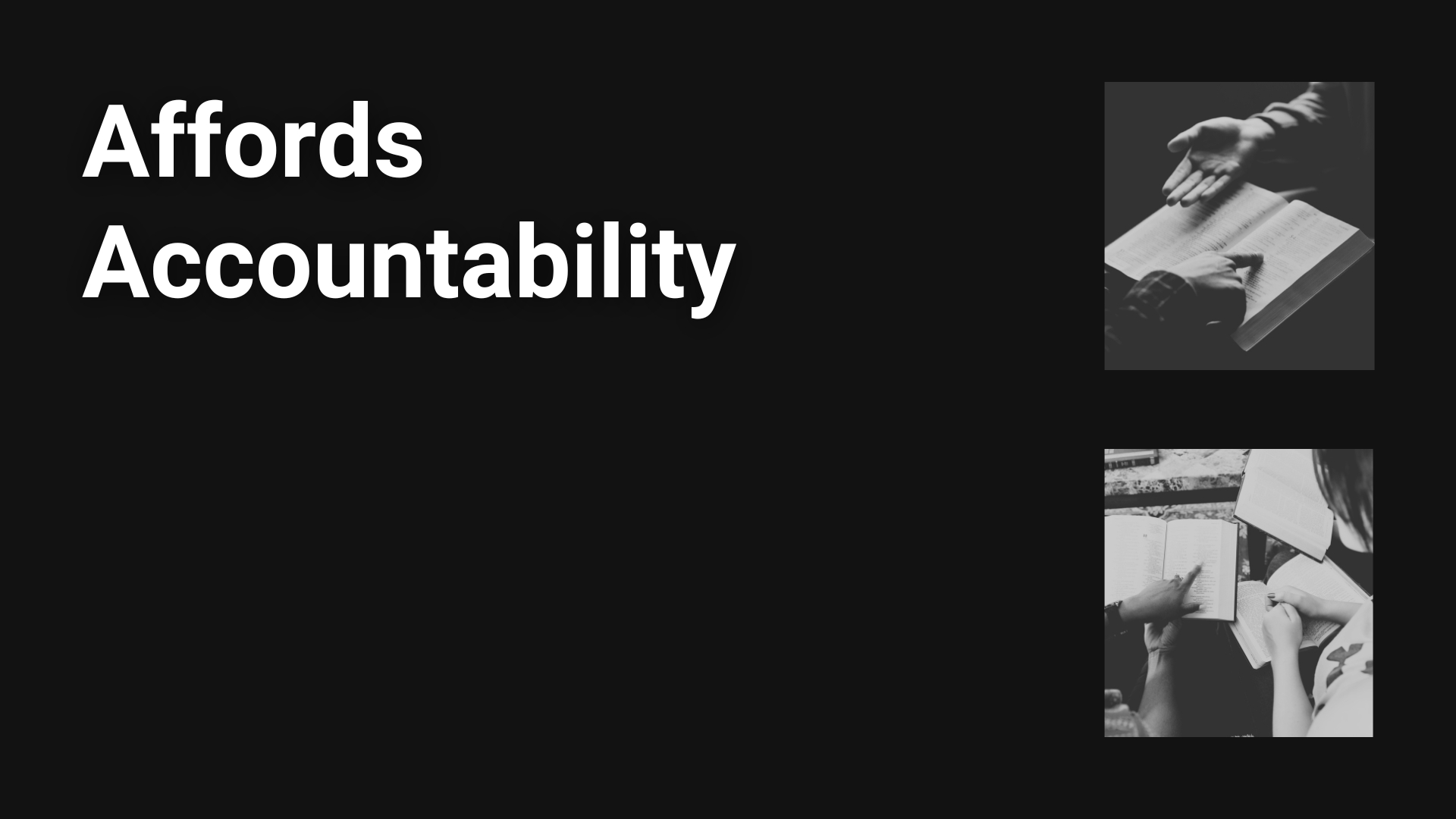 Accountability in the Worship Assembly
Teaching, exposure of evil, holding fast to good – 1 Thessalonians 5:19-22
Teaching and admonishing through song – Ephesians 5:18-19; Colossians 3:16
Listening to, and participating in the grace of God – Titus 2:11-15
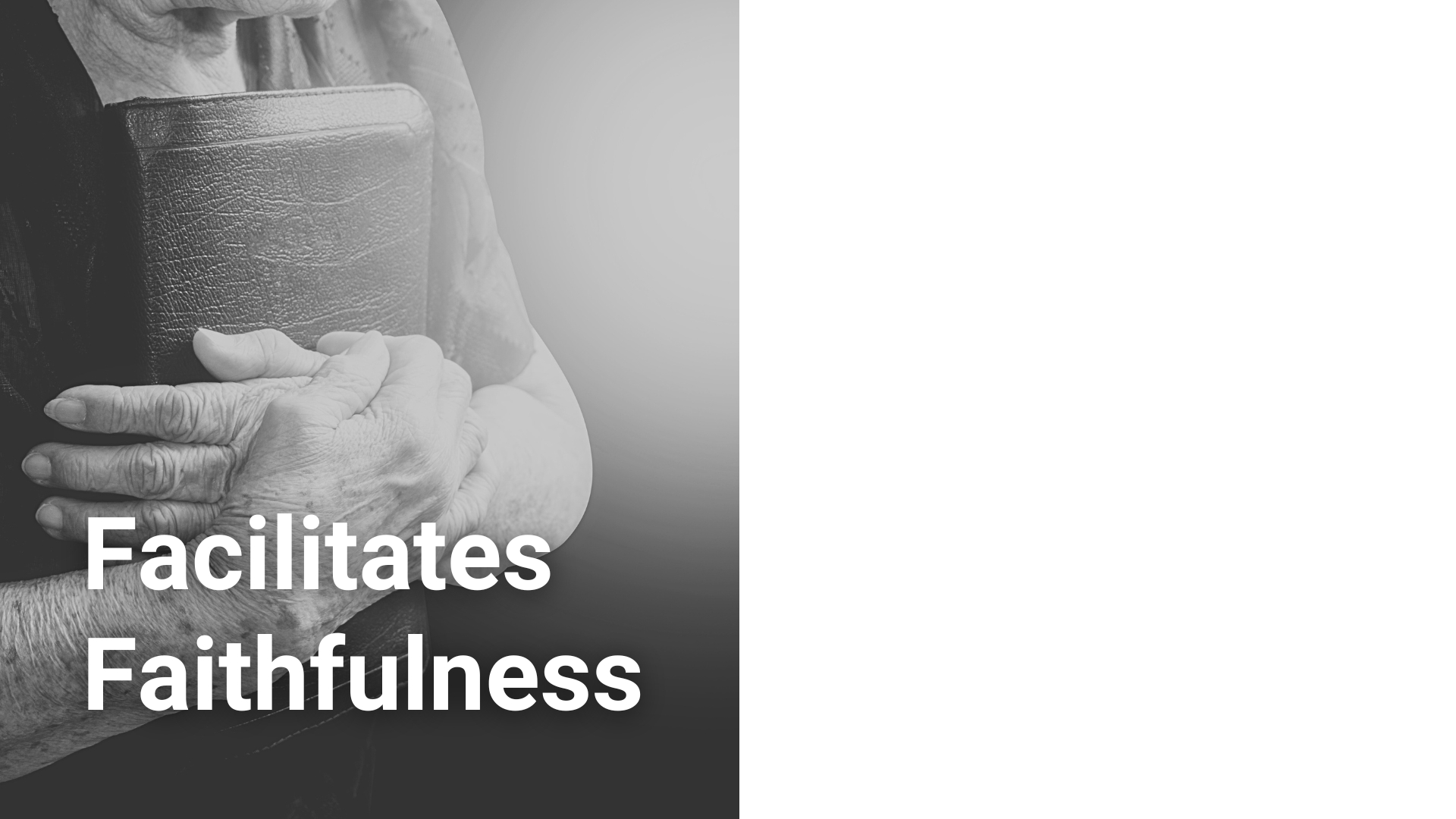 All the faithful worship faithfully, but none who neglect worship remain faithful.

“For we are the circumcision, who worship God in the Spirit, rejoice in Christ Jesus, and have no confidence in the flesh” (Philippians 3:3).
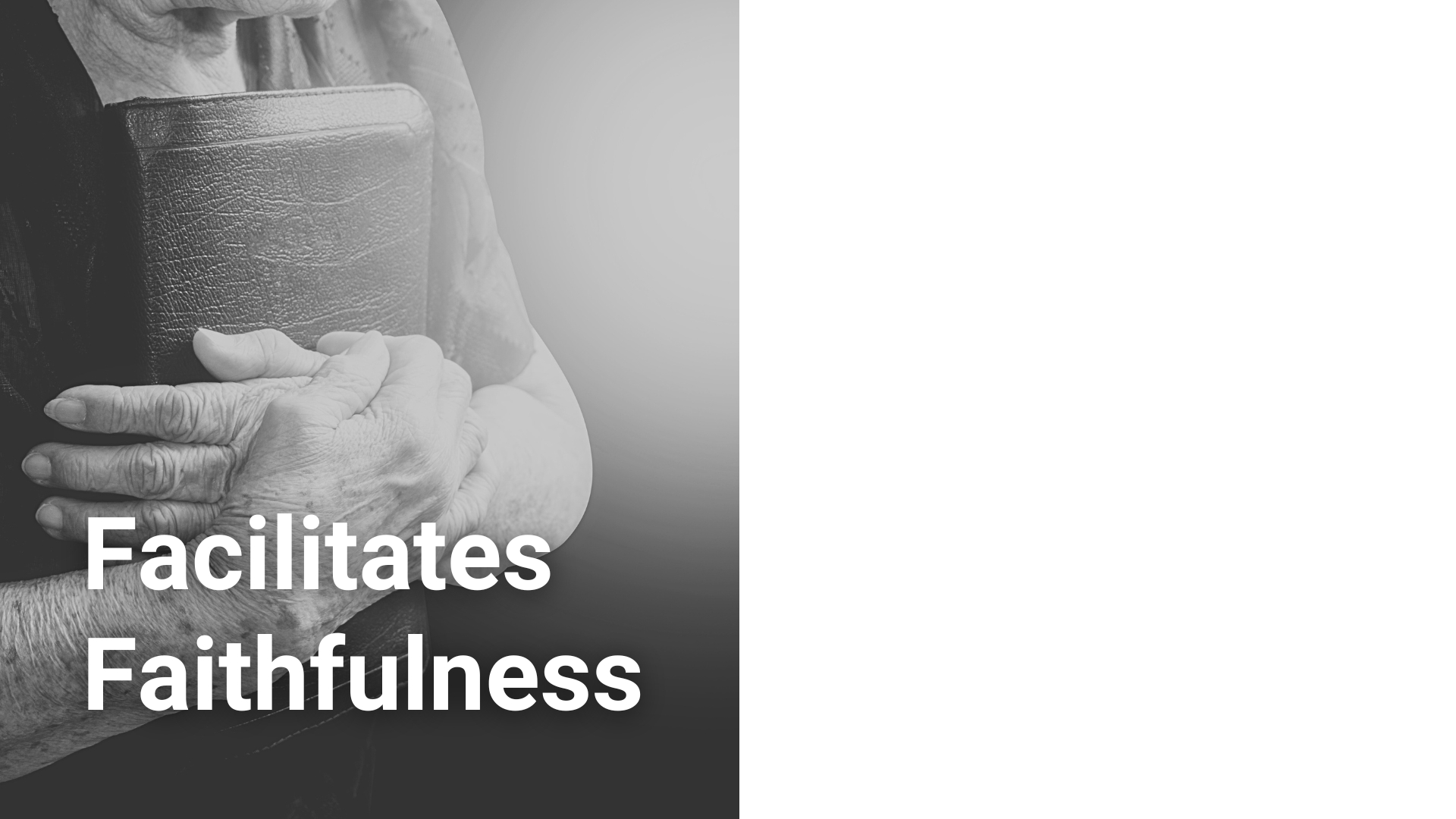 Faithfulness and Faithful Worship with Brethren are Inseparable
God’s design of the assembly is to stir up faithfulness – Hebrews 10:24-25
The assembly promotes growth – Ephesians 4:11-16
Communal focus on God calls us to faithfulness – Psalm 95
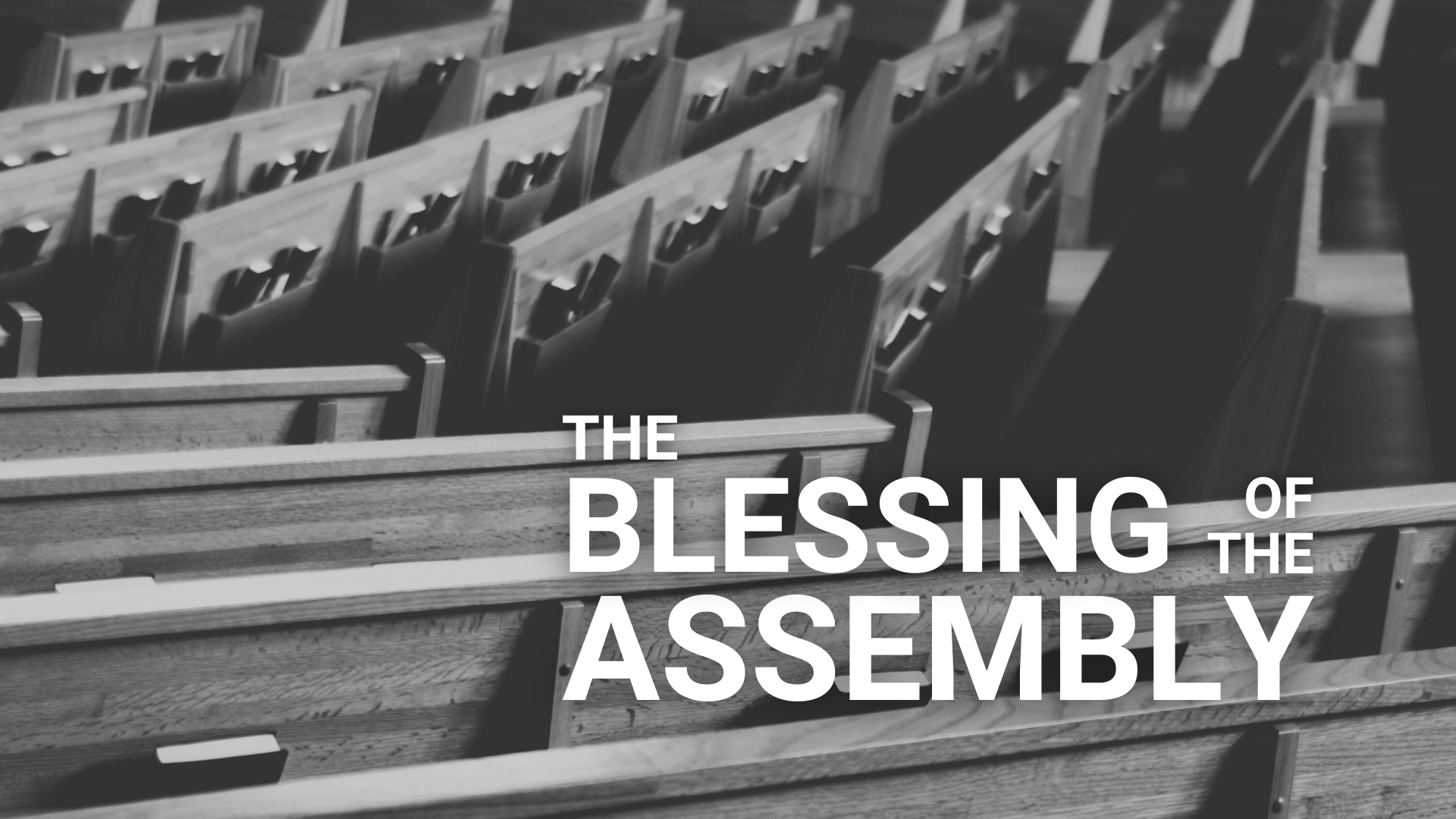